TFC-Desenvolupament aplicacions dispositius mòbils (iOS)
Autor 
Silvia Cabezas Nieto

Consultor
Jordi Ceballos Villach
Introducció
Descripció del projecte
Motivació
Introducció
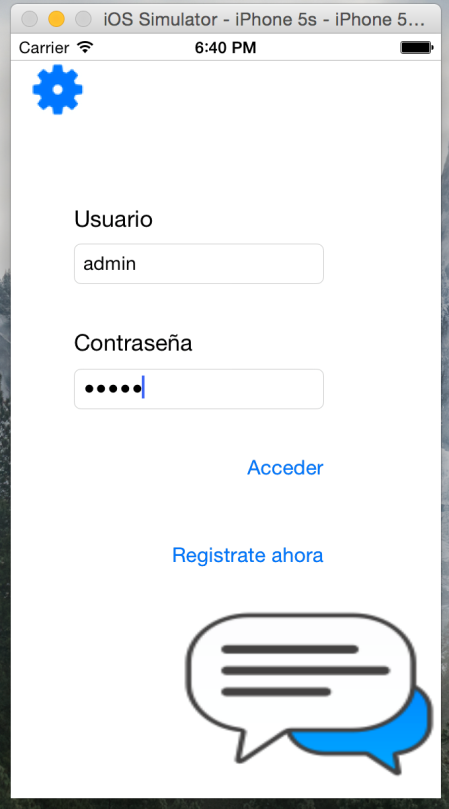 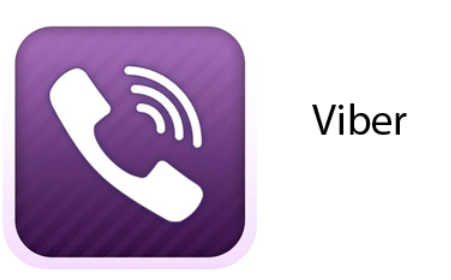 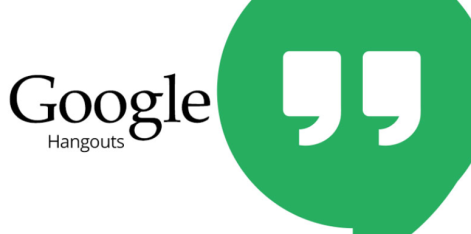 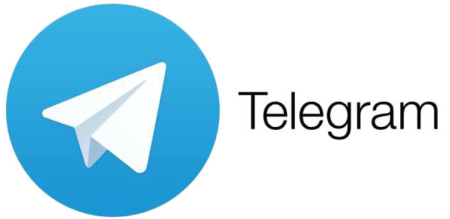 El Projecte
Model del desenvolupament
Planificació
Model desenvolupament
Iteratiu e incremental 
Agile
Model en cascada
Model desenvolupament
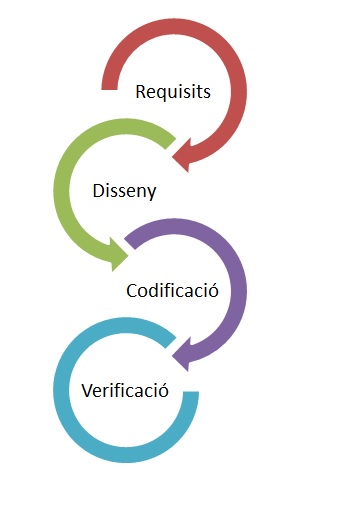 Model en cascada
Requisits
Disseny
Codificació
Verificació
Planificació
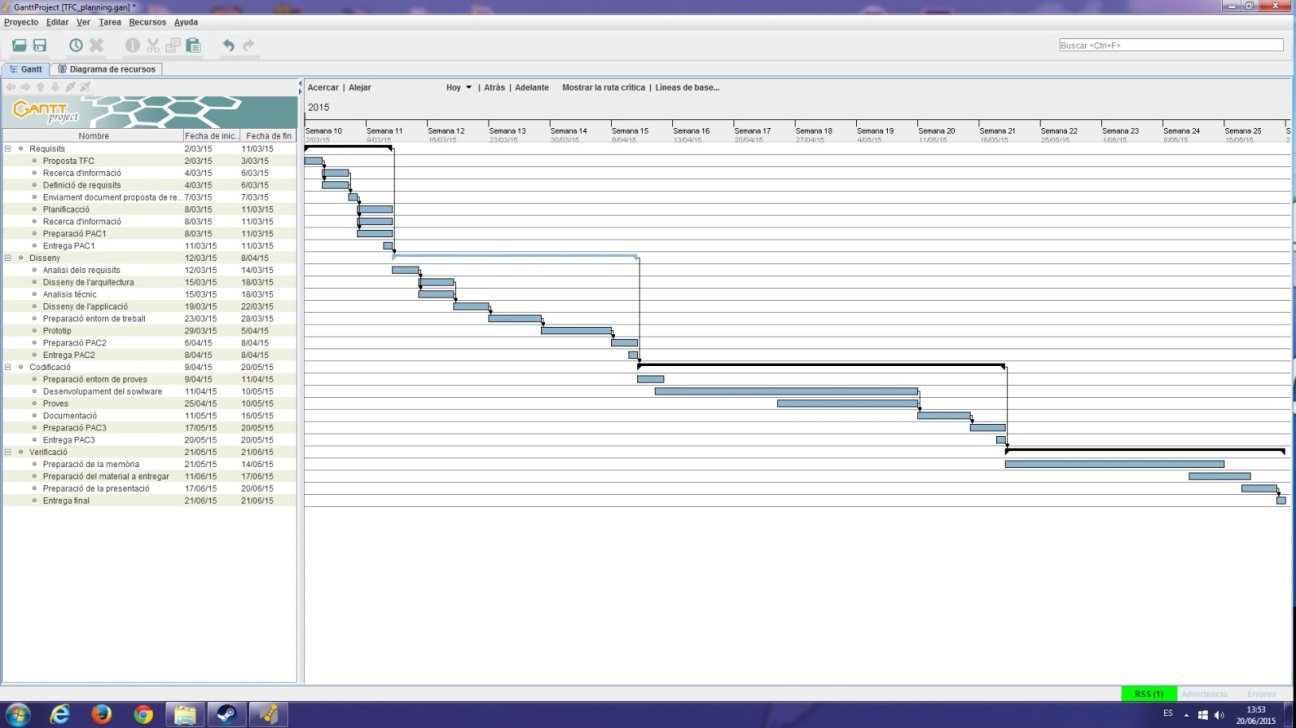 Disseny centrat en l’usuari
Disseny centrat en l’usuari (DCU)
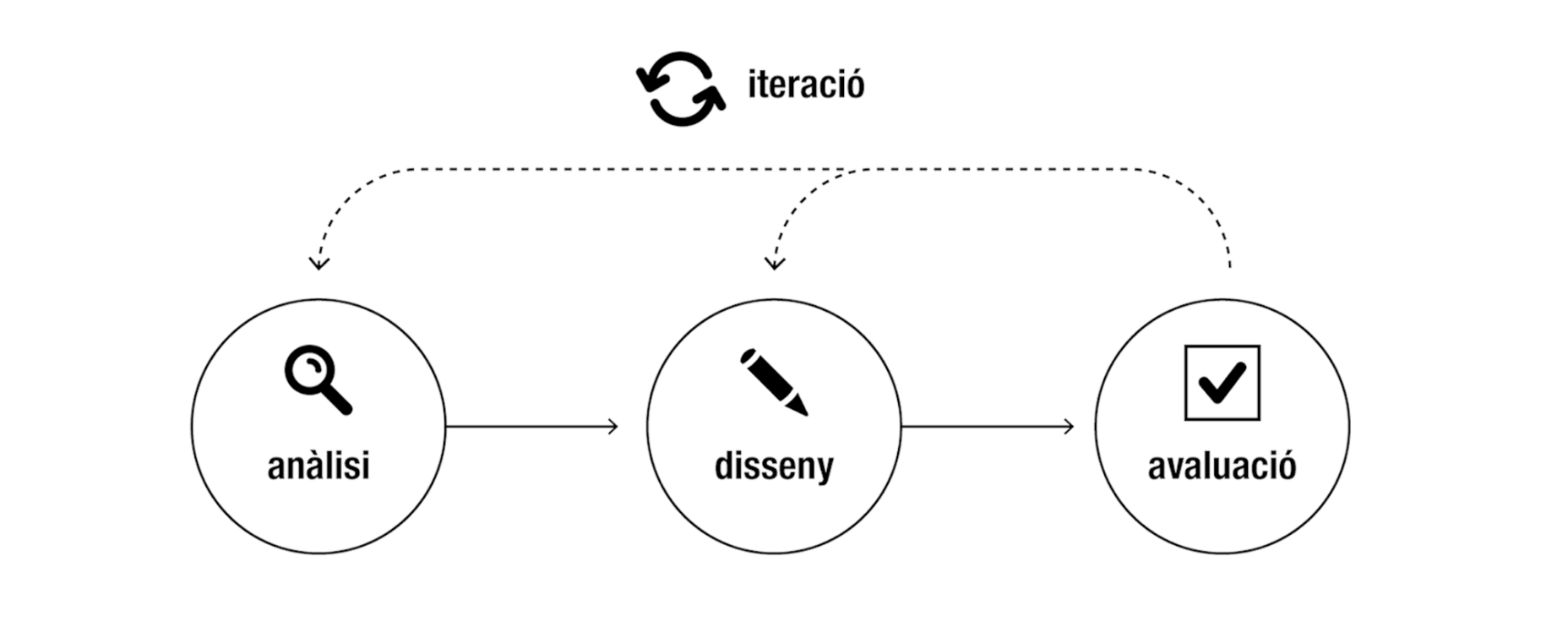 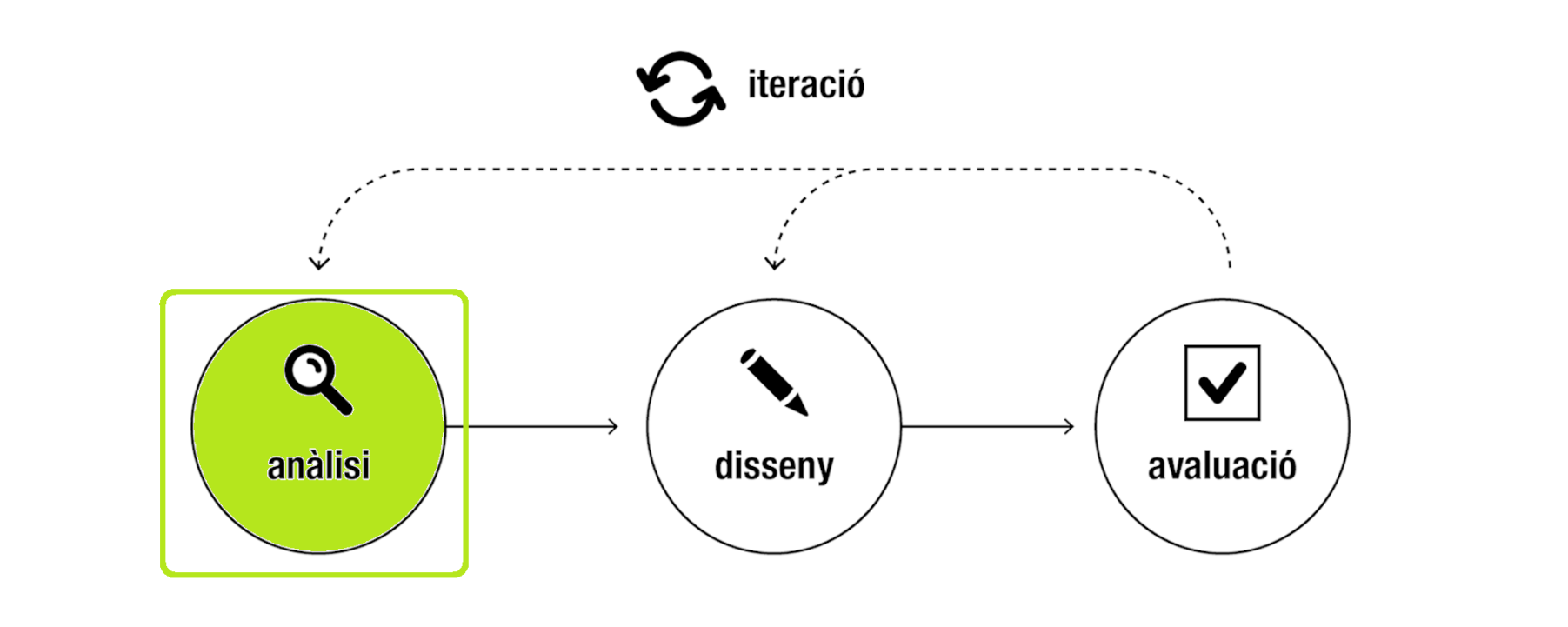 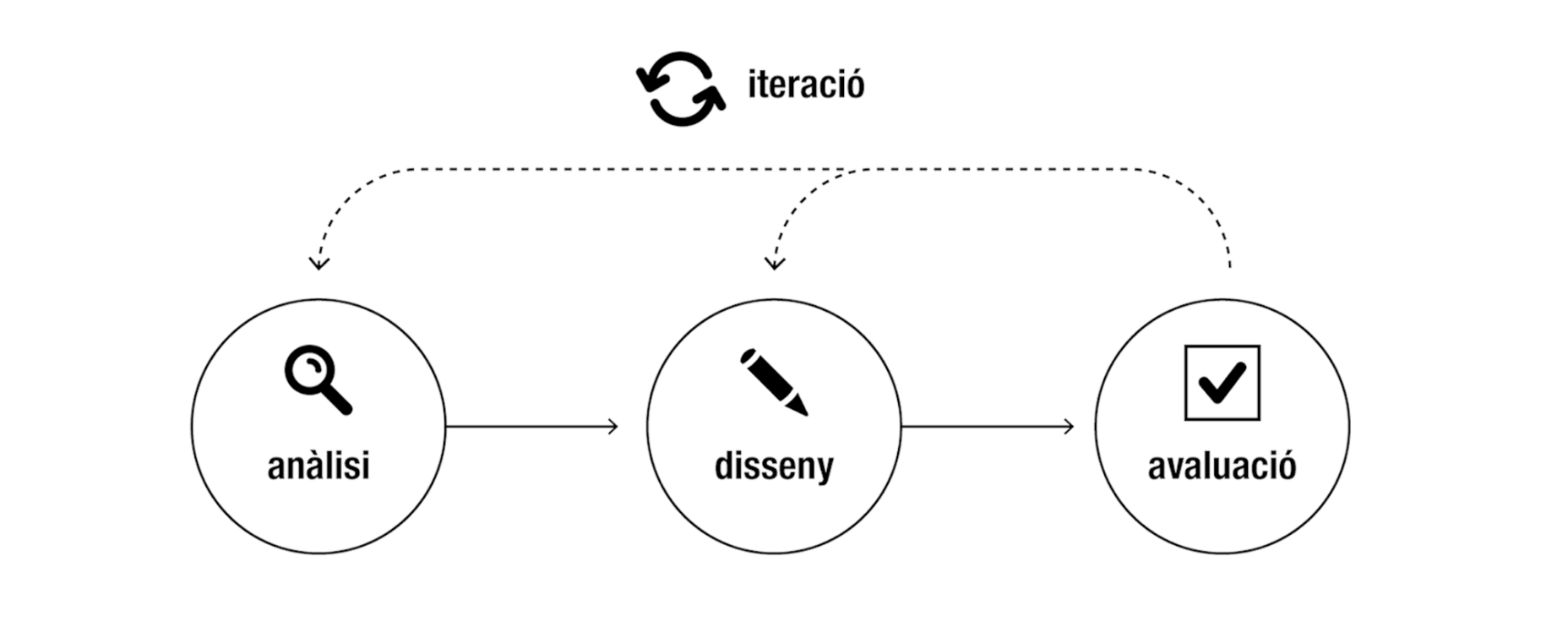 Disseny centrat en l’usuari (DCU)
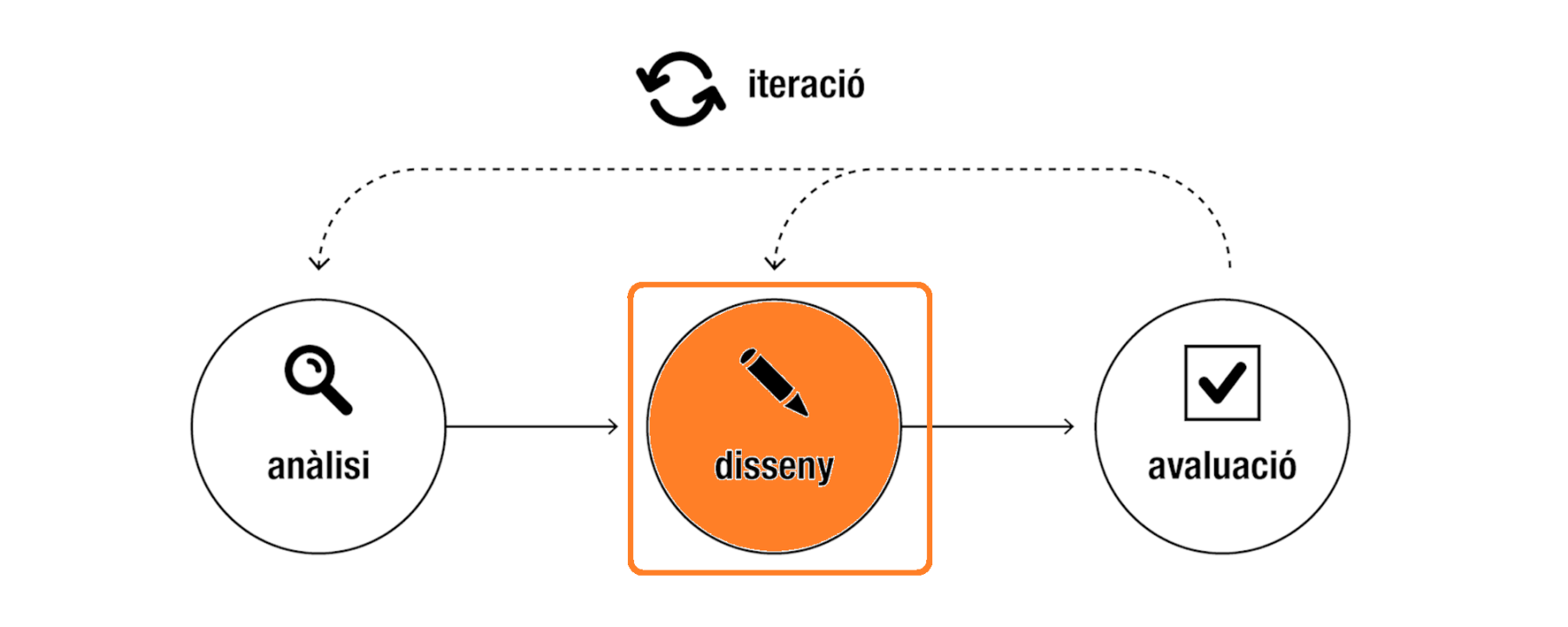 Disseny centrat en l’usuari (DCU)
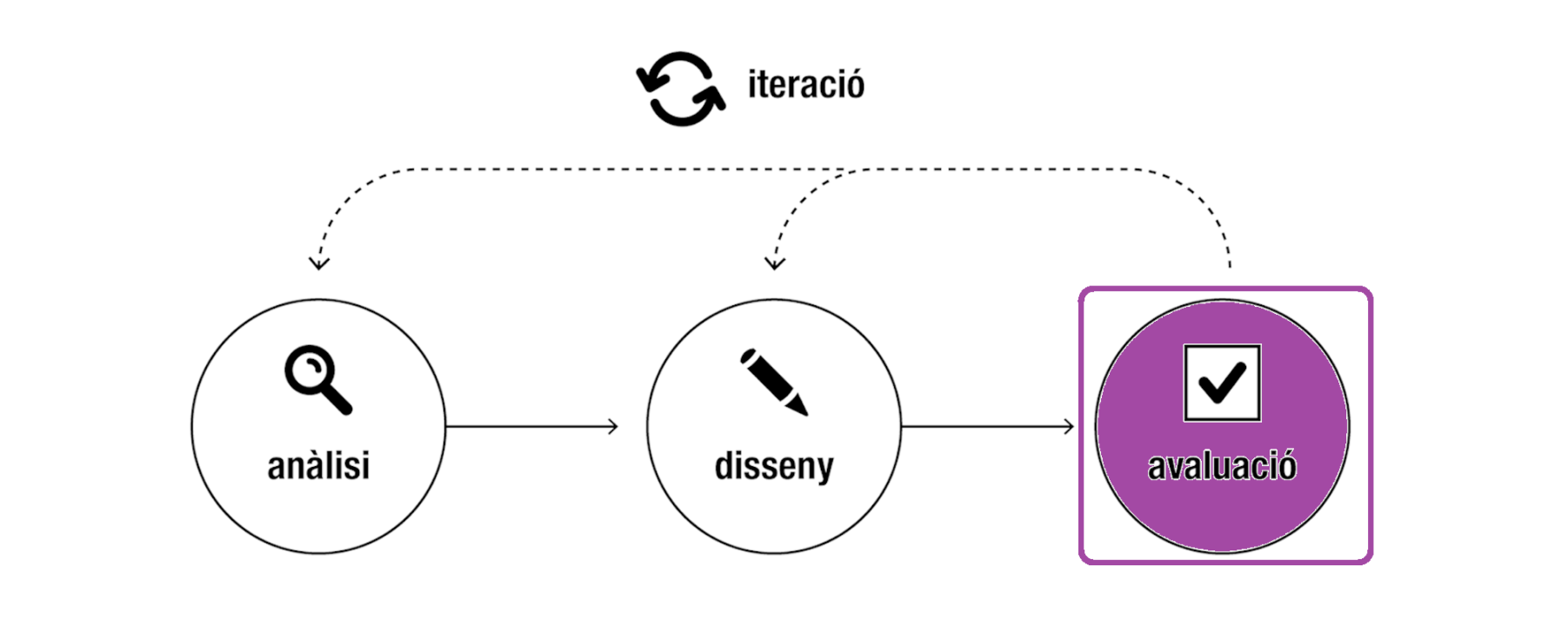 Disseny centrat en l’usuari (DCU)
Perfils
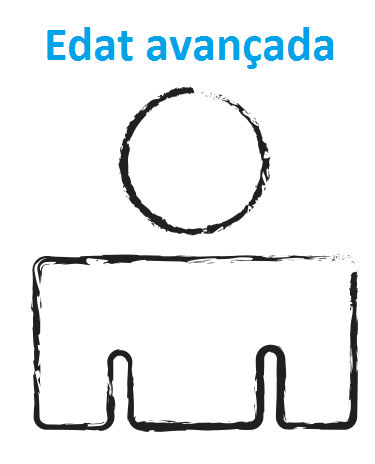 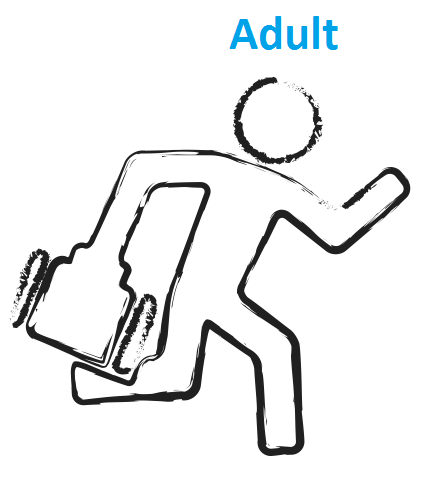 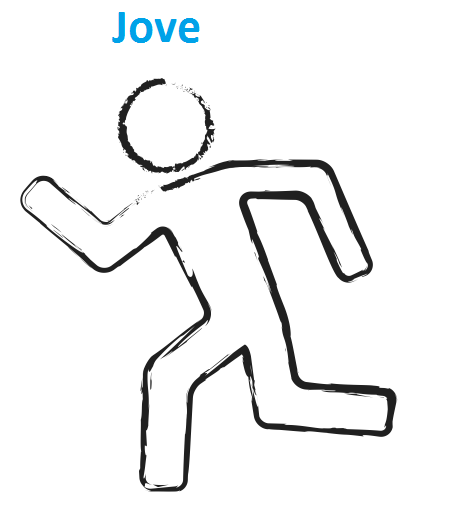 Prototip
Disseny tècnic
Arquitectura
Tecnologies
Arquitecura
Fase de desenvolupament
Arquitectura
Fase implantació
Arquitectura
Arquitectura
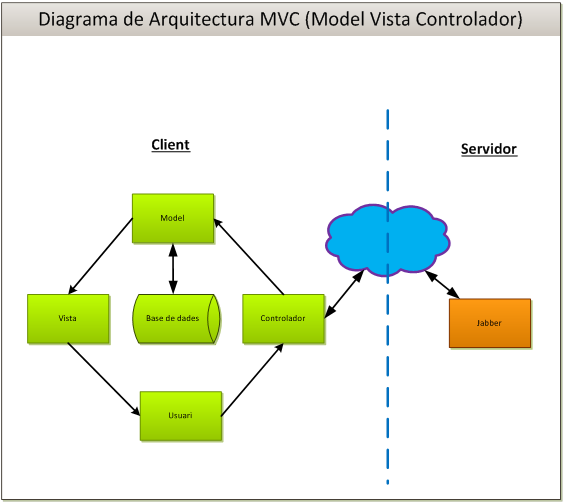 Arquitectura
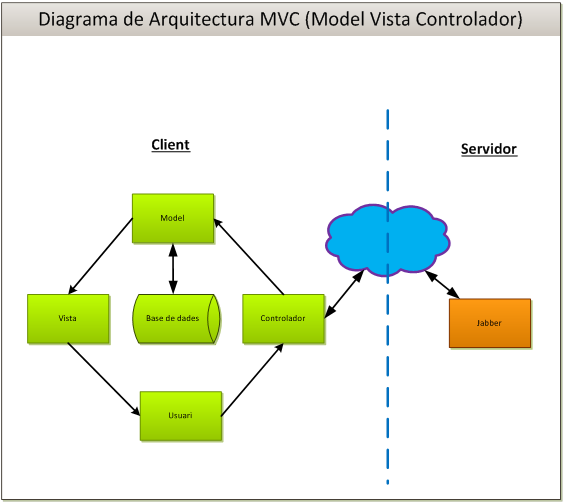 Tecnologies
XMPP
xmppFramework
eJabberd
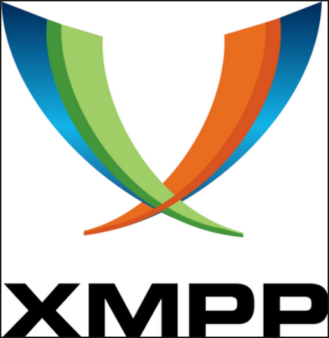 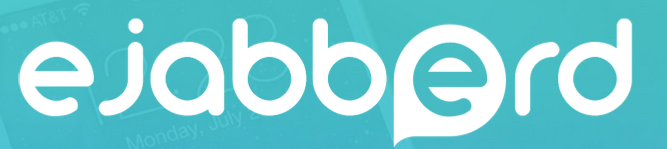 Demo
Conclusions i Agraïments